Swan’s Ride Data  (as of 11 Nov 22)
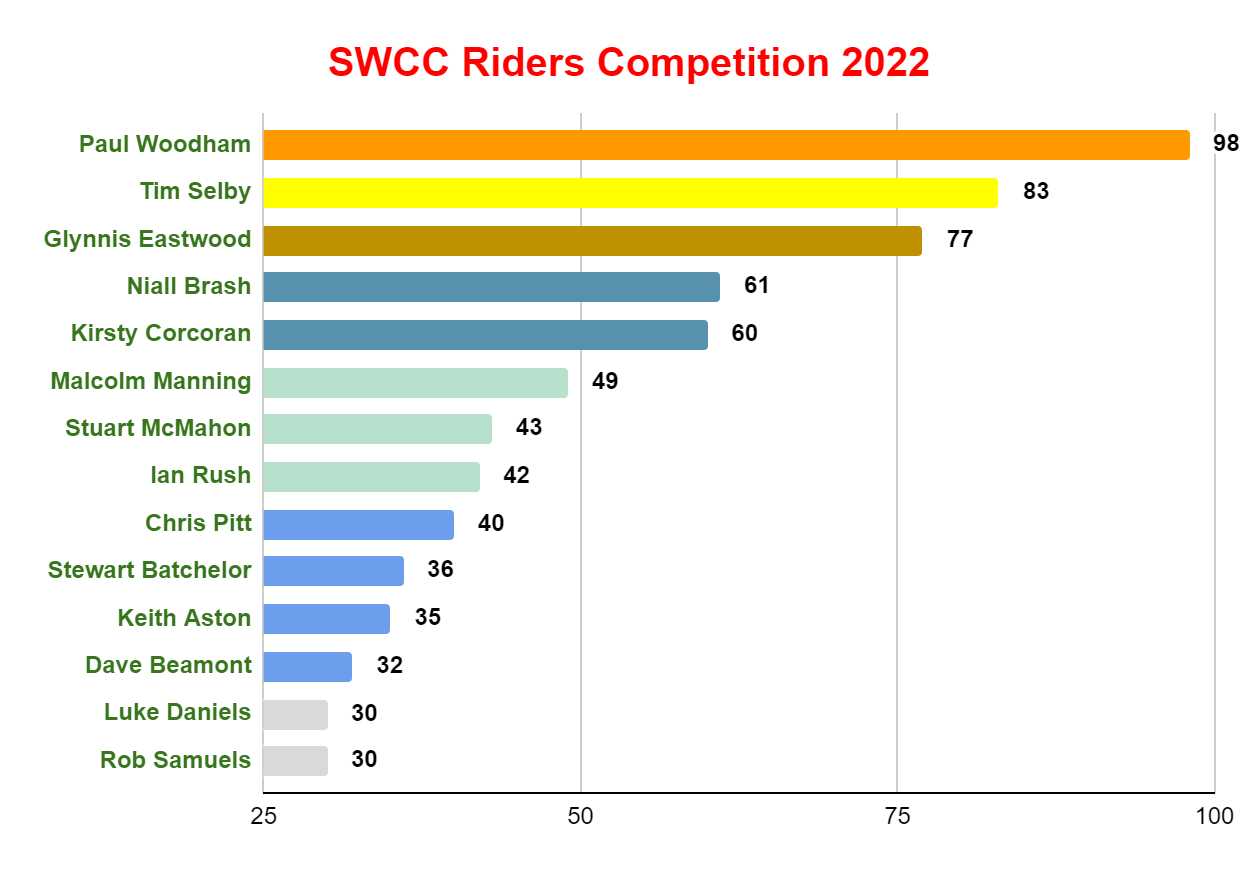 Swan’s Ride Attended Data
Swan’s Ride Data / Groups
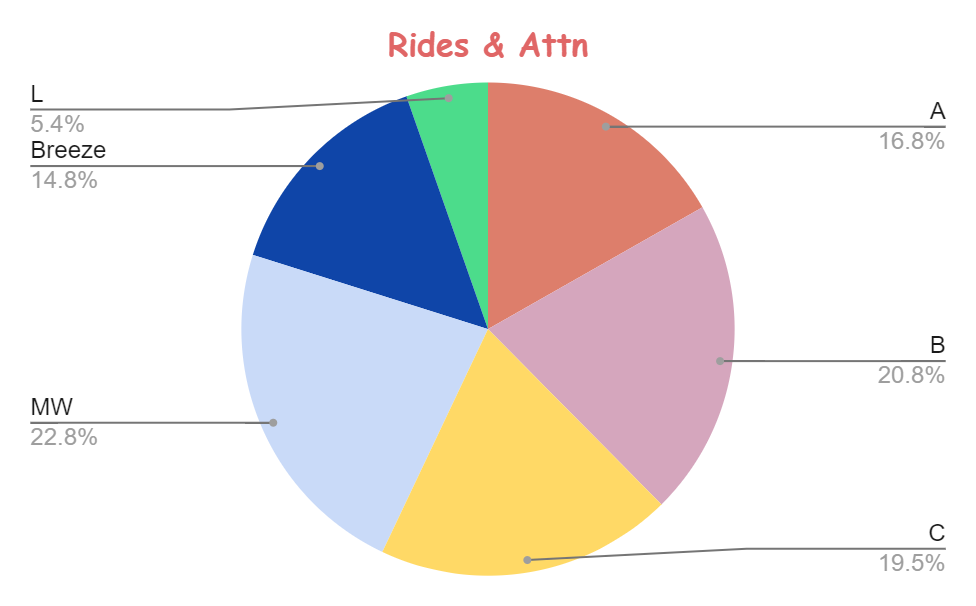 Swan’s Cafe Data
Swan’s Membership Data
Swan’s Website Traffic